CA Nanotherapeutics
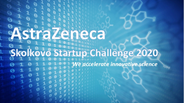 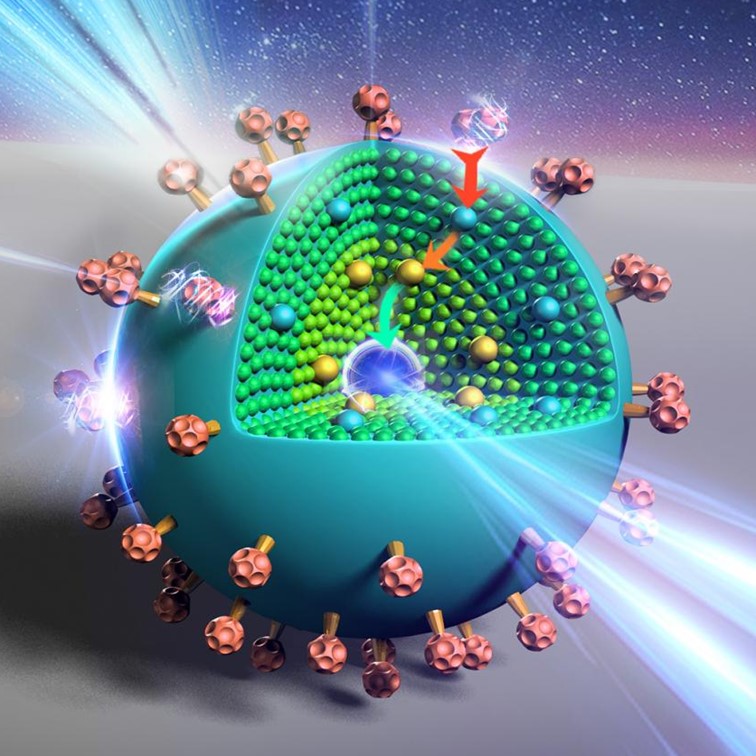 Safer treatments for cancer patients.
NANODOC – a new multifunctional nanoparticle platform for cancer treatment
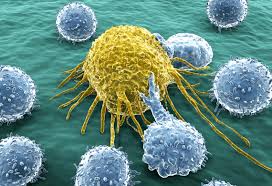 Prof Dmitry Pshezhetskiy, MBBS, BSc, MSc, PhD, FHEA
CSO CA Nanotherapeutics
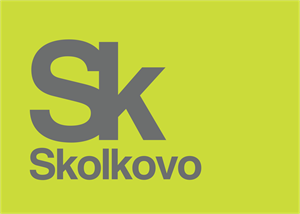 Introduction
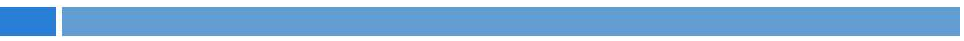 NANODOC provides: 
targeted drug delivery to tumours
increased efficacy
low toxicity 
imaging capability
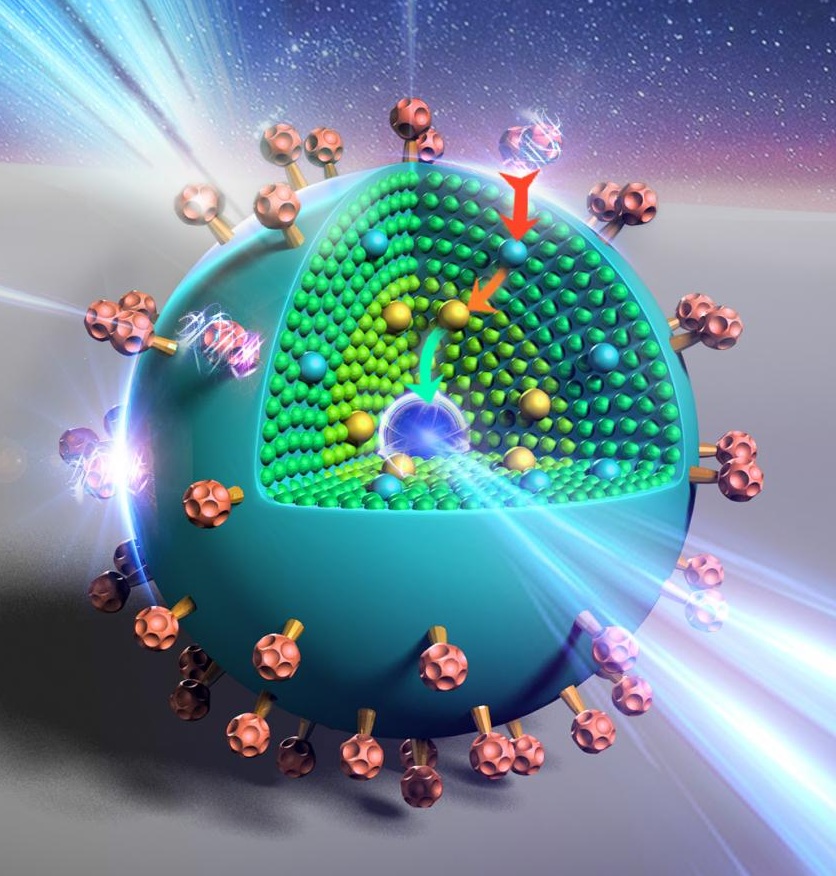 Future potential:
platform technology
additional novel combinations
multiple solid tumour targets
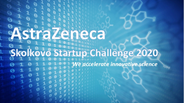 Winner
Our ask: 2M USD for preclinical development to start Phase I
Two work programmes 800k and 1.2M respectively
Need/Market
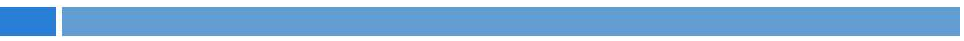 Jane has advanced breast cancer
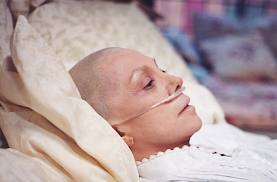 Current gold-standard chemotherapy is however not curative due to chemoresistance.
There are currently 4.6 million patients with breast and prostate cancers in the US and UK alone.
Nanoformulations can deliver drugs to tumours and provide better efficacy and toxicity
Cancer therapeutics market: $220b estimated in 2024 ($50b prostate and breast cancers).
Competition
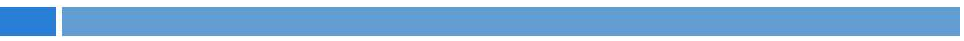 Currently 7 nanoformulations on the market: 2 in the EU, 5 in the US – all single therapy formulations.
Example:
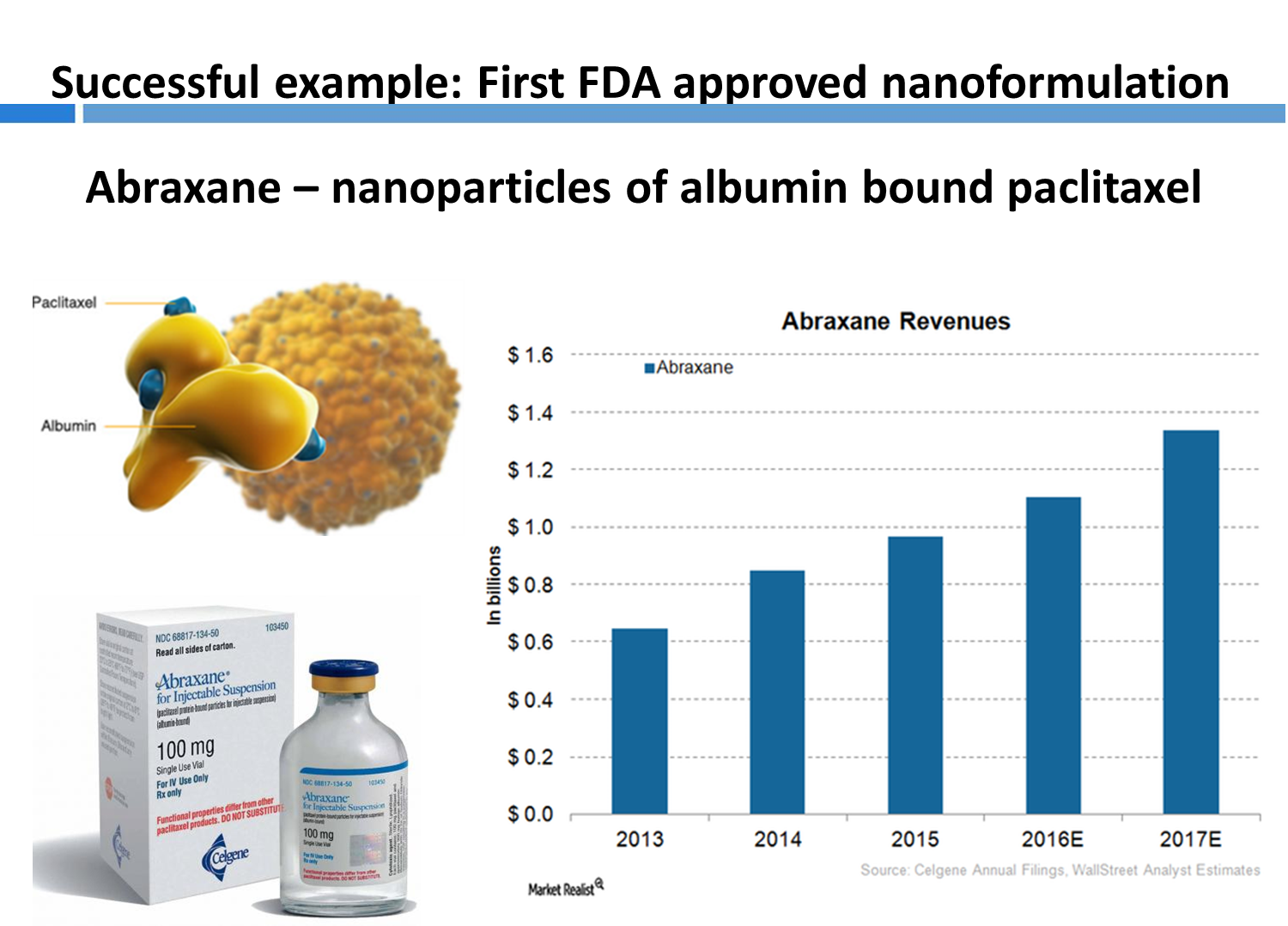 Abraxane (albumin-bound paclitaxel) - Celgene
Doxil (doxorubicin liposome) - Janssen
DaunoXome (liposomal daunorubicin) - Galen 
Marqibo (liposomal vincristine) -  Spectrum
Onivyde (liposomal irinotecan) - Ipsen
Myocet (non-PEGylated liposomal doxorubicin) - Teva
Mepact (liposomal mifamurtide) - Takeda
Only slight increase in efficacy compared to free drug.
Cancer cells eventually develop resistance through activation of alternative pathways
Approach
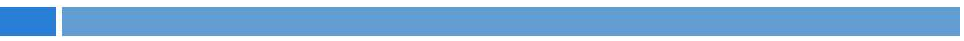 NANODOC - biodegradable polymer nanoparticle containing a combination of molecular targeted therapy and chemotherapy.
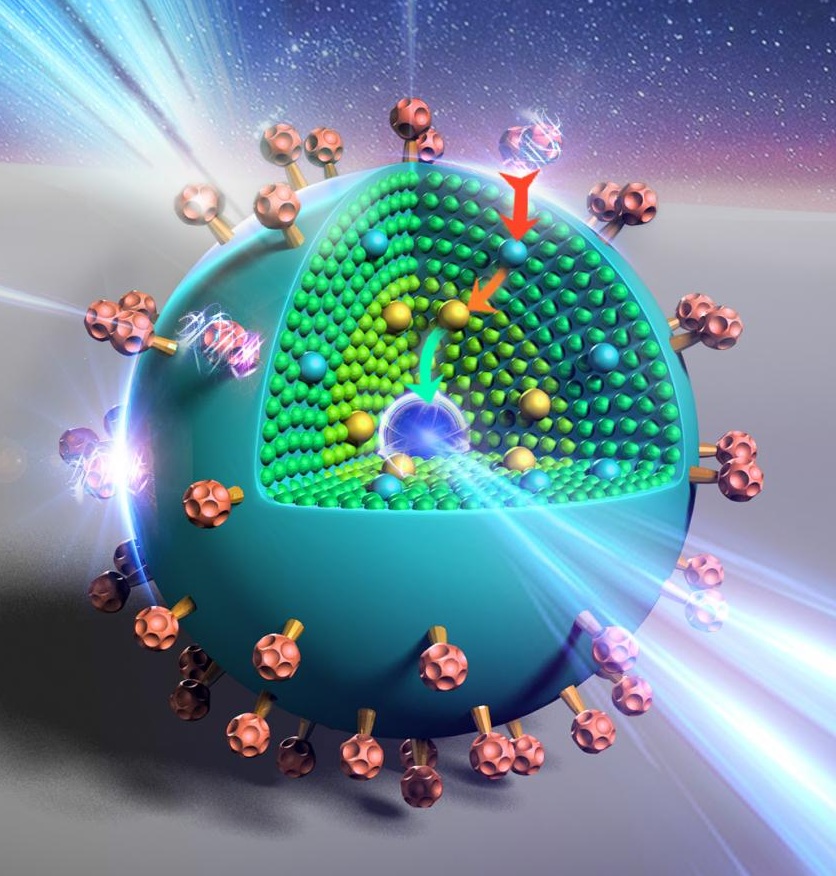 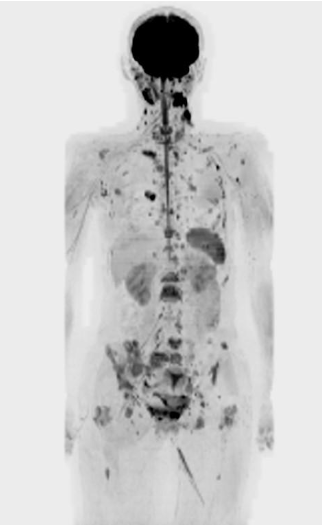 Can carry several therapeutic molecules eg. Docetaxel + Fingolimod
Patent: WO/2018/115835 
Anticancer agents
Targeted to tumour by:
Permeability/retention 
Hyper-glucose metabolism
Applies to MOST solid tumours
100 nm
NP
Benefit: NANODOC outperforms abraxane (new nanoparticle for breast cancer) and anti-PD1 immunotherapy and shows no toxicity
(docetaxel + fingolimod) - NANODOC
NANODOC showed no weight loss, no liver/kidney/blood toxicity
Highly aggressive 4T1 mouse mammary tumours in immunocompetent Balbc mice
Benefit
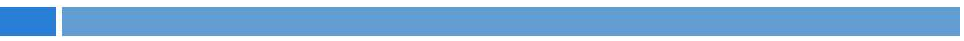 The advantages of NANODOC vs current gold-standard or newly developed nanoparticle solutions for breast cancer
Business strategy
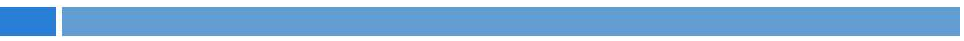 Phase I study (King’s College)
1. Preclinical development of NANODOC
Exit: licensing or sale
2. Developing a drug pipeline using nanoparticle platform
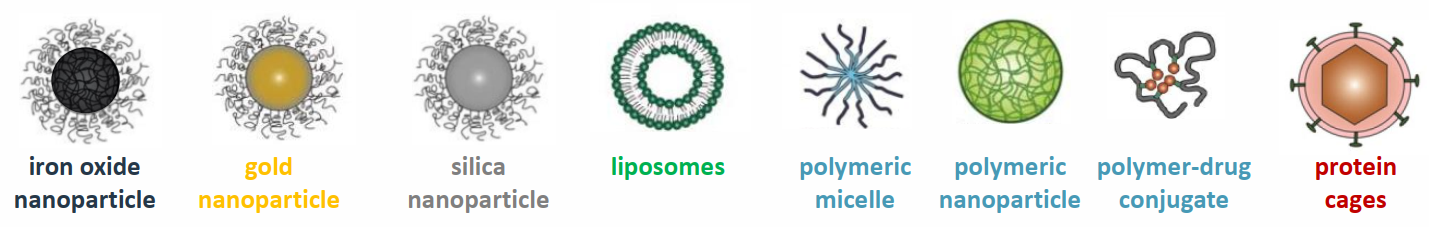 Two more patents in submission
3. Partnering with pharma companies – testing their therapies in our system
Our ambition to become a leader in multitherapy nanoparticle drug development
Financial Forecast
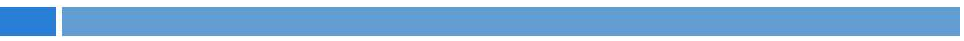 Sale or licensing of NANODOC, USD 100m+
ASK: Product development – NANODOC
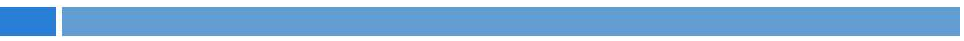 Preparing to phase I. Months 1-18, Total costs:  USD2M
Two work packages
WP1 (months 1-12). MTD, pharmacokinetics, pharmacodynamics, comparative efficacy
WP1: 
800k
WP2 (months 6-18). Defining a robust manufacturing process for GLP industrial nanoparticle synthesis and establishing critical quality attributes (CQAs) and associated process control strategy.
WP2: 
1.2m
De-risking steps
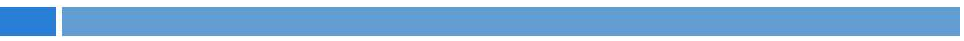 1. All individual ingredients are already used in human patients – known doses and side effects. Discussed with MHRA – facilitated route to clinic (waived GLP toxicology as we use human-equivalent doses )
2. Already obtained agreement for Phase I trial at Kings College London, clinical oncologists very interested.
3. Upscale synthesis successfully performed by Precision nano.
Chances of preclinical and phase I success > 80%
Team and partners
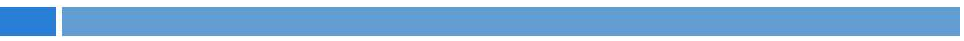 CA Nanotherapeutics
CEO - Tim Mustill 
CSO - Prof Pshezhetskiy
Chemist - Dr Wang 
Pharmacist - Dr Alshaker
CPI -drug development
MDC Catapult - preclinical validation
Kings College
Prof James Spicer, Consultant Clinical Oncologist and Head of Phase I Trials Unit
Precision Nanosystems - 
preclinical development
Covance - PK/PD and toxicology
Conclusion
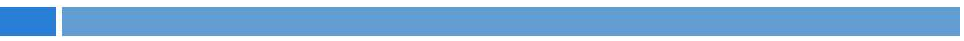 NANODOC provides: 
targeted drug delivery to tumours
increased efficacy/low toxicity 
imaging capability
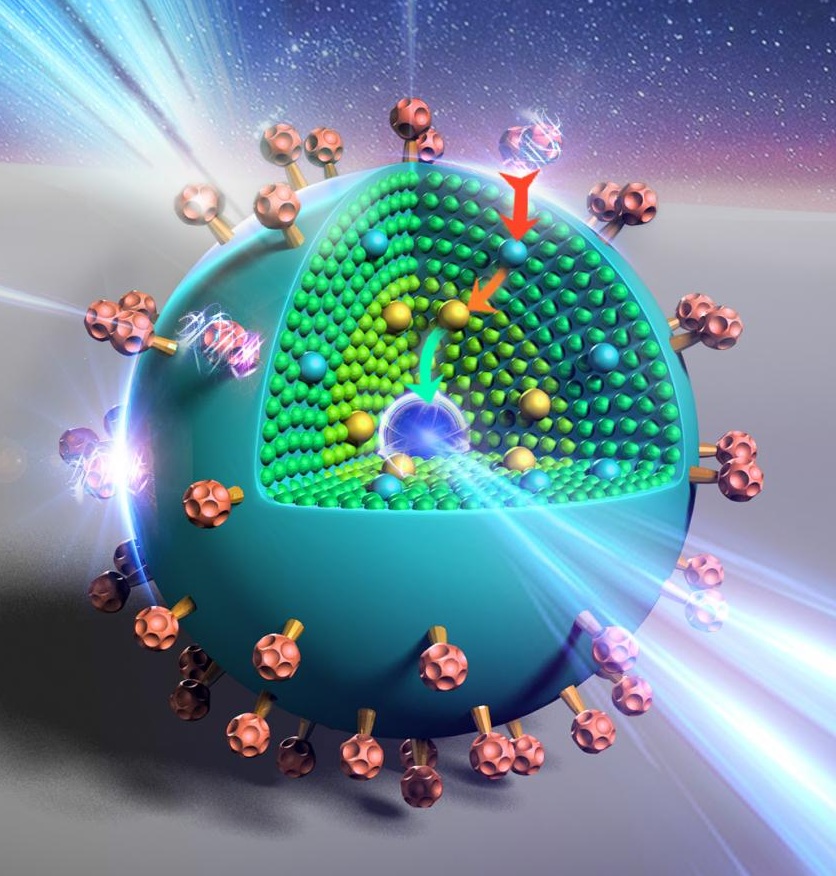 Future potential:
platform technology
additional novel combinations
multiple solid tumour targets
Combined cancer therapy with targeted delivery will be tomorrow’s gold-standard
Looking for investors
d.pshezhetskiy@uea.ac.uk
https://youtu.be/Y535aco3A1s
Appendix follows
Characterisation
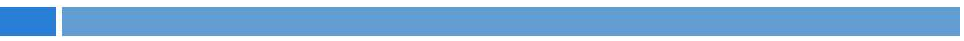 Nanoparticles show narrow size distribution and sequential drug release at lysosomal pH 5.5.
*
*
*
*
**
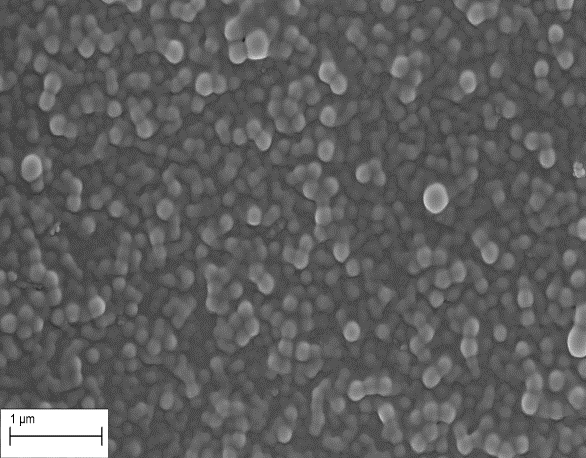 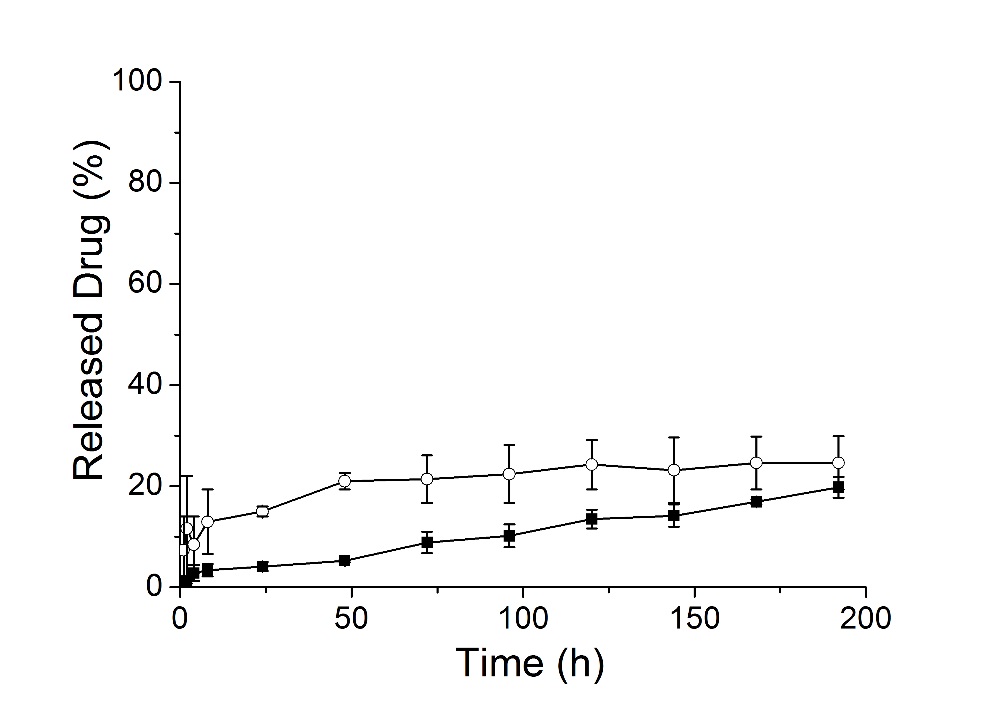 1 µm
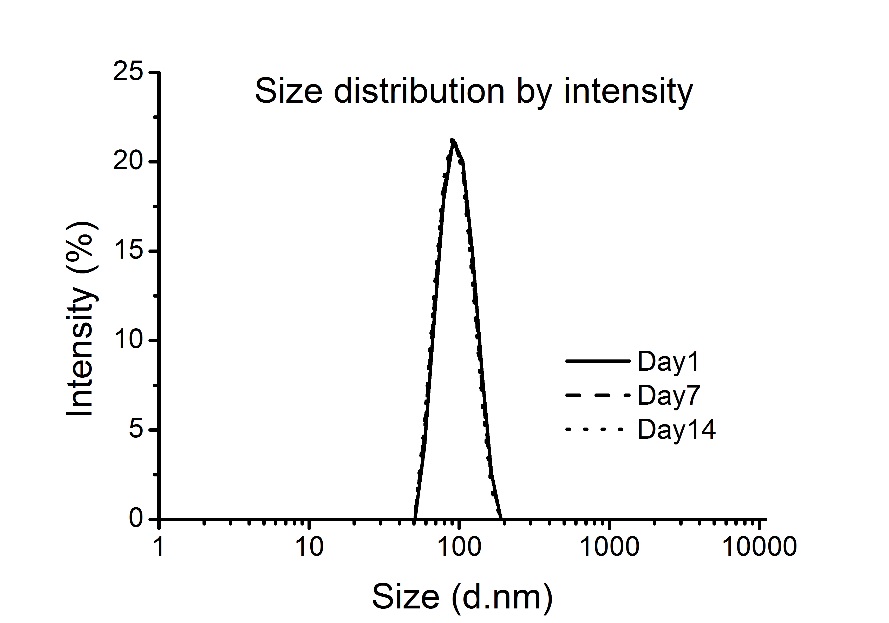 <20% drug release at pH 7.4 or in serum
Alshaker et al, Breast Cancer Res Treat 2017 Oct;165(3):531-543
Nanoparticles for drug delivery
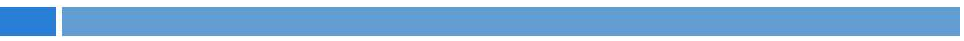 Solution  for overcoming chemoresistance
Encapsulation of drugs in nanocarriers.
Tumour targeting
(Size, nanoparticle labelling)
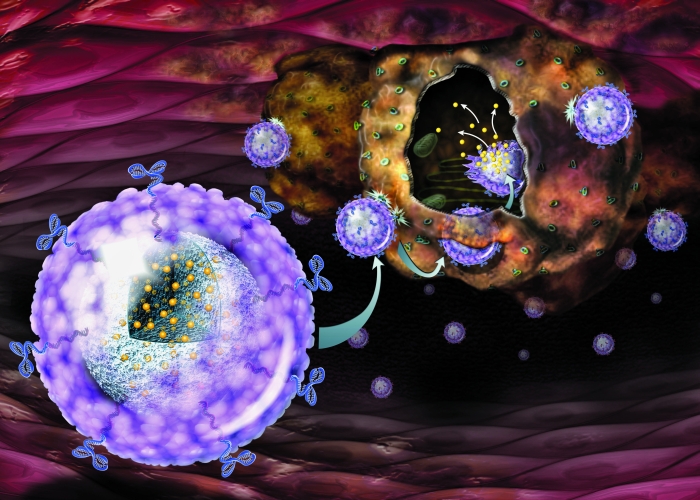 Toxicity reduction
(drugs linked to polymer and inactive)
Co-delivery of novel combinations
Nanomedicine – a growing market
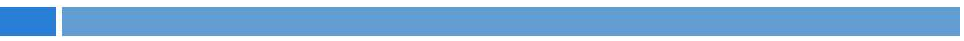 o Global nanomedicine market is expected to witness high growth in the next years
o Rise in players: Merck, Teva, Pfizer, Johnson & Johnson, Abbot, GE Healthcare, etc.
o More than 50 nanopharmaceuticals FDA approved
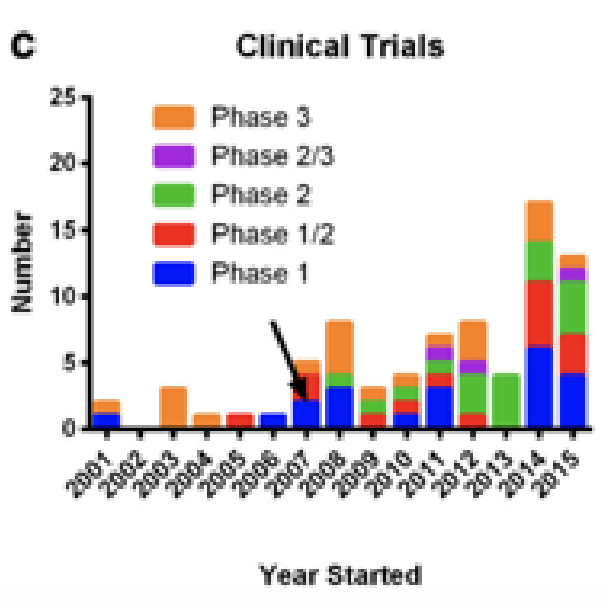 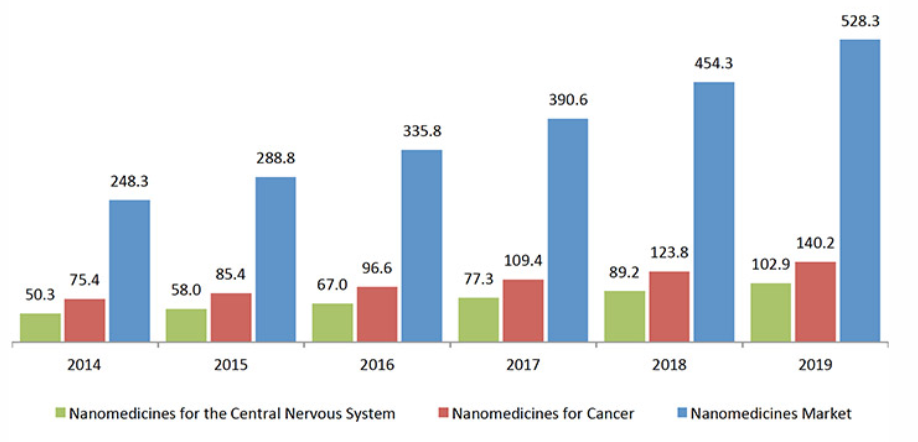 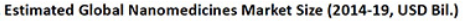 2019 – 386 total nanoparticle trials on trials.gov
Nanoparticle/Cancer/Phase 3 – only 15
Drug combination – 6, in one nanoparticle - 0
Chemosensitisation
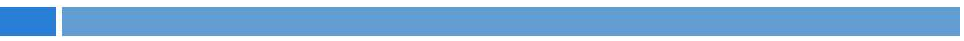 Our approach to resistance is chemosensitisation using molecular targeted therapy. We identified proto-oncogene SK1 as a target.
SK1 inhibitor fingolimod (MS therapy Gilenya) can sensitise cancer cells to docetaxel chemotherapy
Fingolimod allows 4-fold reduction in effective docetaxel dose
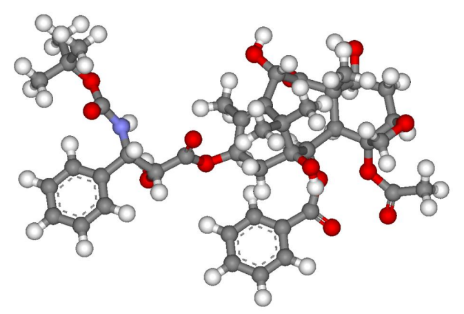 fingolimod
Docetaxel
chemotherapy
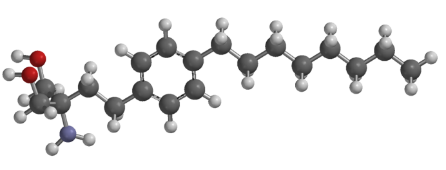 Inhibits proto-oncogenic enzyme SK1
Blocks mitosis
However, fingolimod cannot be given to cancer patients in free form due to reducing white cell counts
Cancer cell
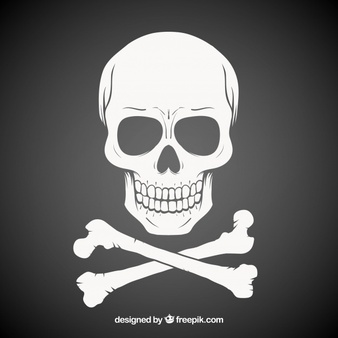 Cuts-off survival, growth and resistance signals
Characterisation
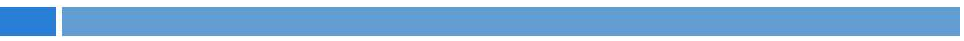 Nanoparticles are stable in saline and plasma
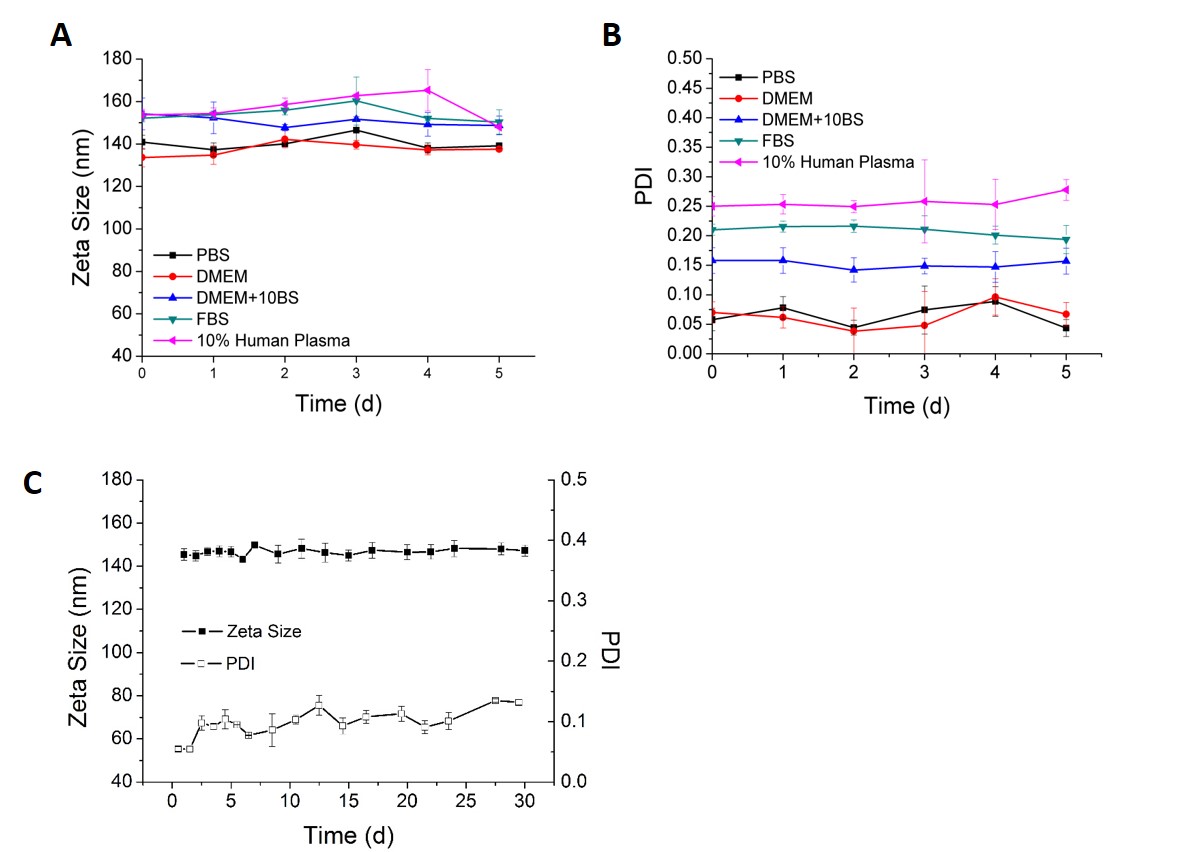 A) Size and B) polydispersity index (DLS). C) Size and PDI measurements of CSLPHNPs suspended in PBS and stored at 4C for 30 days.
Wang et al, Scientific Reports 2017, 7: 5901
Alshaker et al, Breast Cancer Res Treat 2017 Oct;165(3):531-543
In vitro uptake and efficacy
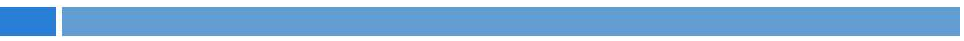 Nanoparticles show excellent cancer cell intake and efficacy.
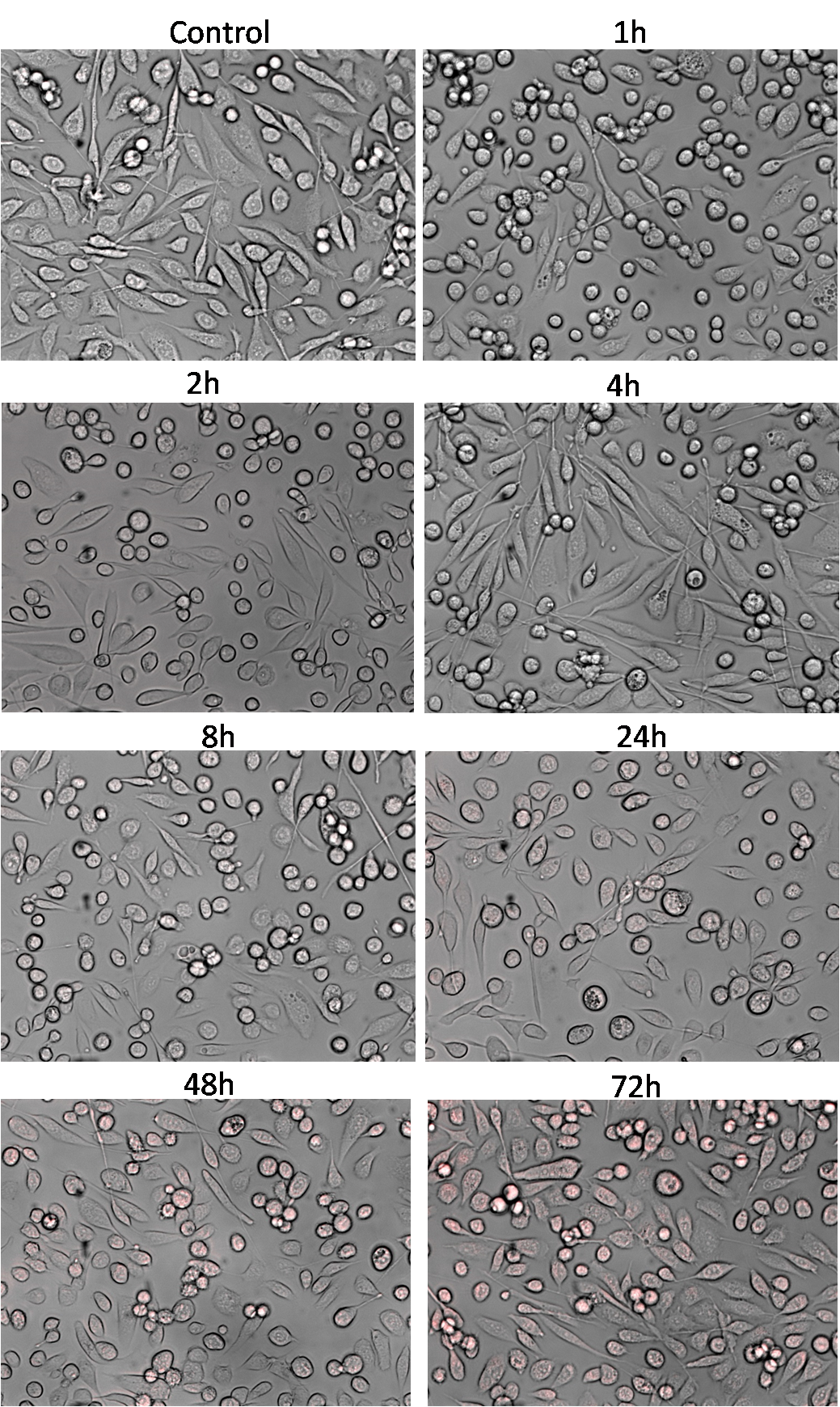 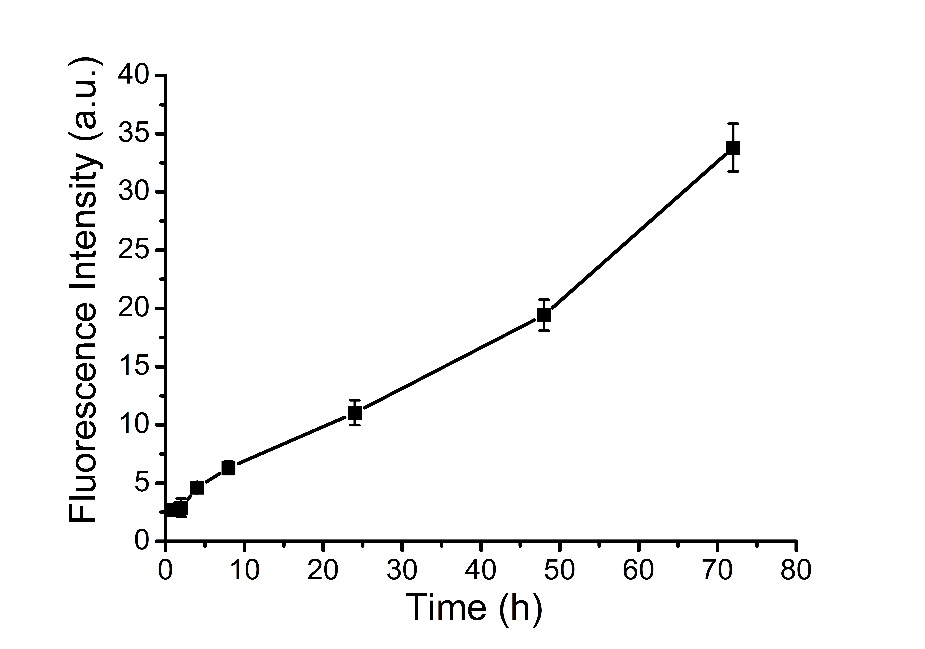 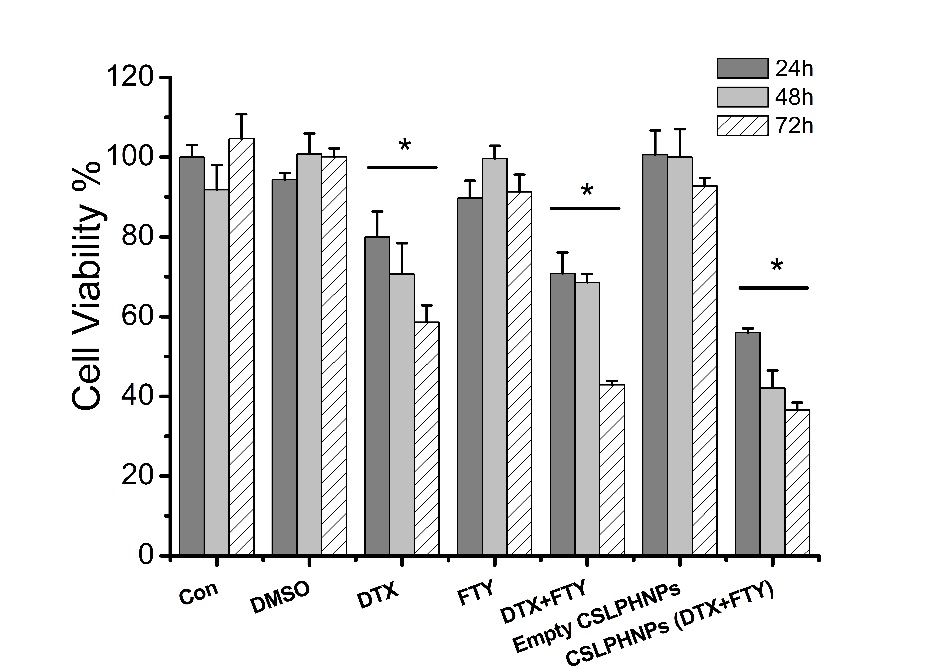 Wang et al, Scientific Reports 2017, 7: 5901
Tumour targeting evidence
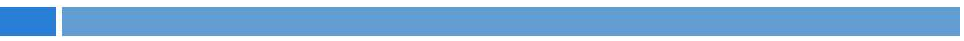 Our nanoparticles show specific tumour targeting
PC-3 subcutaneous prostate cancer xenograft in nude mice. Fluorescent nanoparticles injected in tail vain and imaging performed in 24h.
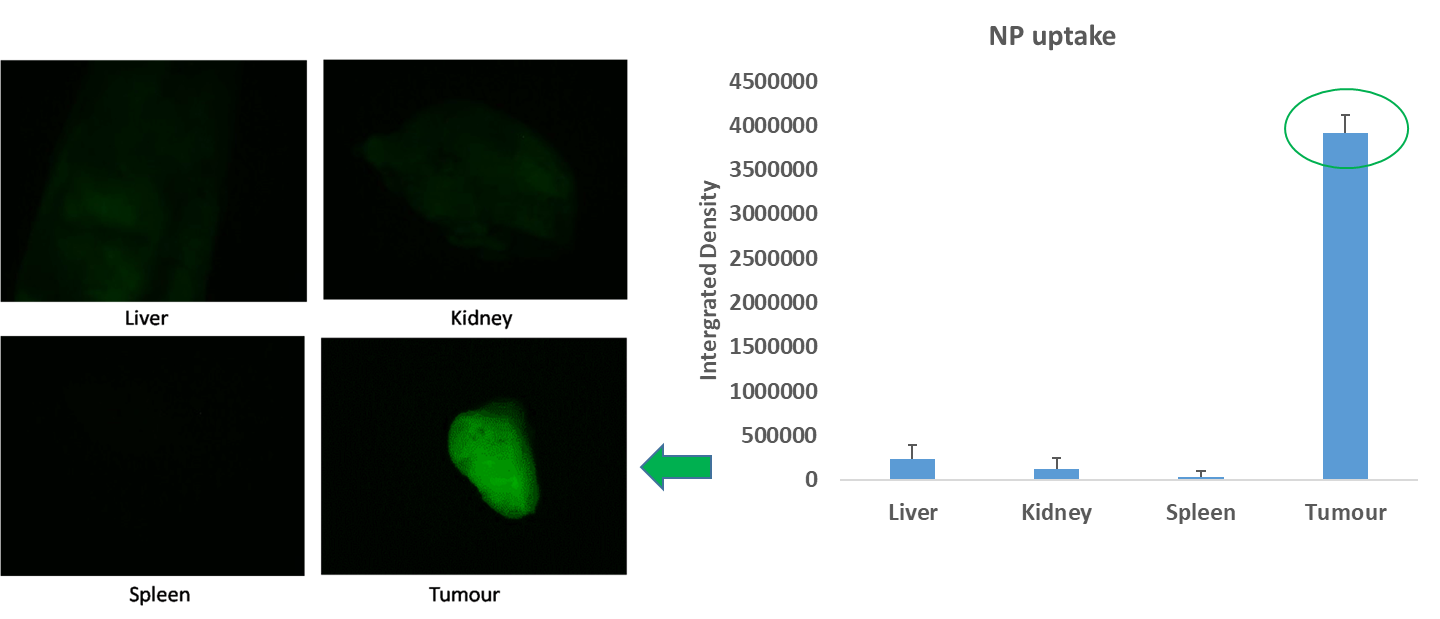 Wang et al, Scientific Reports 2017, 7: 5901
Alshaker et al, Breast Cancer Res Treat 2017 Oct;165(3):531-543
Efficacy evidence
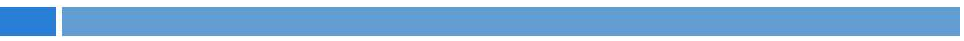 Nanoparticles show superior efficacy to single systemic therapies.
4T1 mouse breast cancer xenograft in mammary pad of nude mice
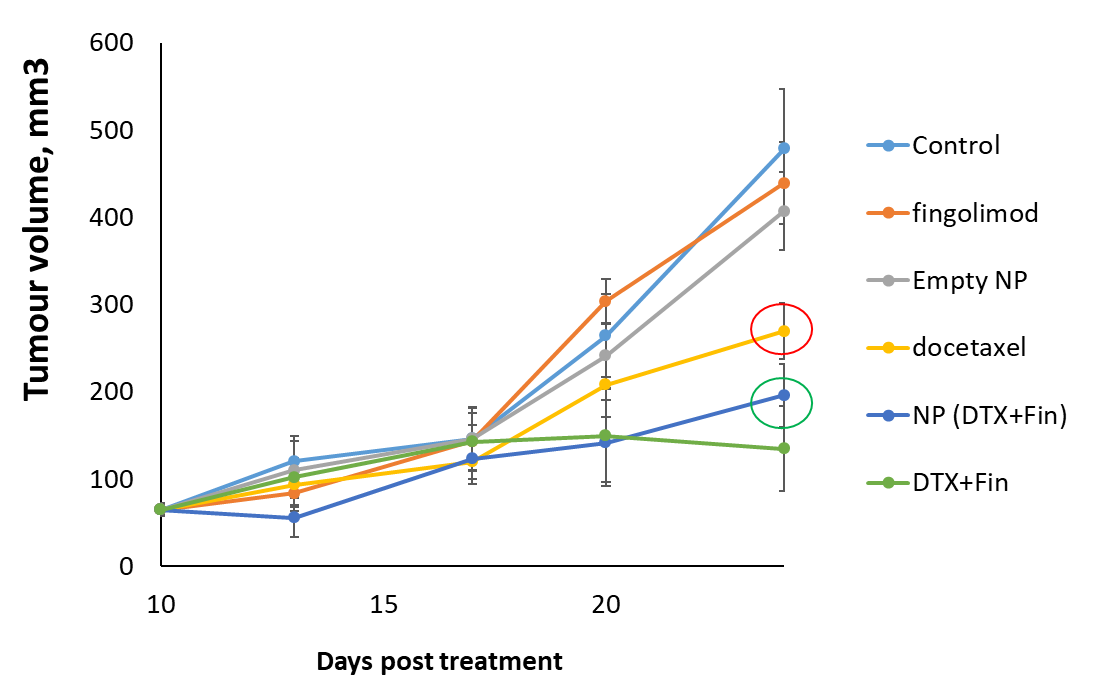 tumour implantation
First treatment
Wang et al, Scientific Reports 2017, 7: 5901
Alshaker et al, Breast Cancer Res Treat 2017 Oct;165(3):531-543
Toxicity studies
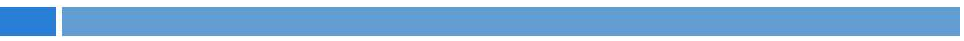 Nanoparticles show reduced toxicity compared to systemic therapies.
PC-3 subcutaneous prostate cancer xenograft in nude mice
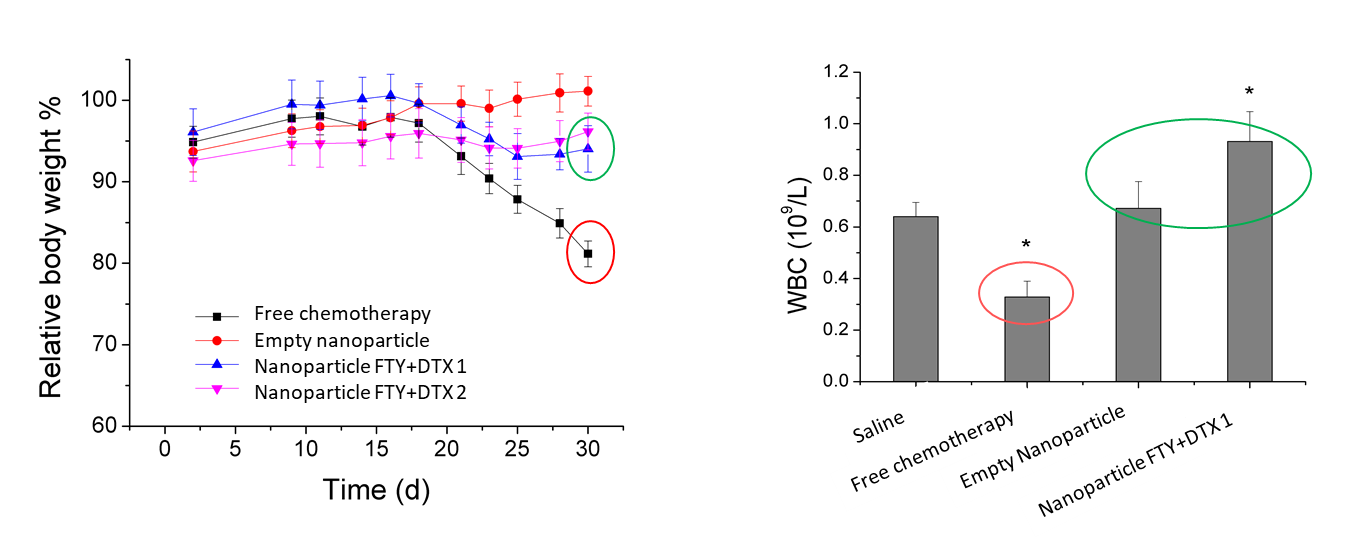 No weight loss
No loss of white cells
Wang et al, Scientific Reports 2017, 7: 5901
Toxicity studies
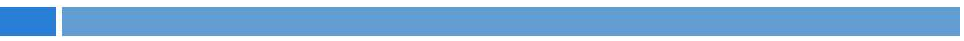 Nanoparticles show reduced toxicity compared to systemic therapies.
Breast cancer xenograft in nude mice
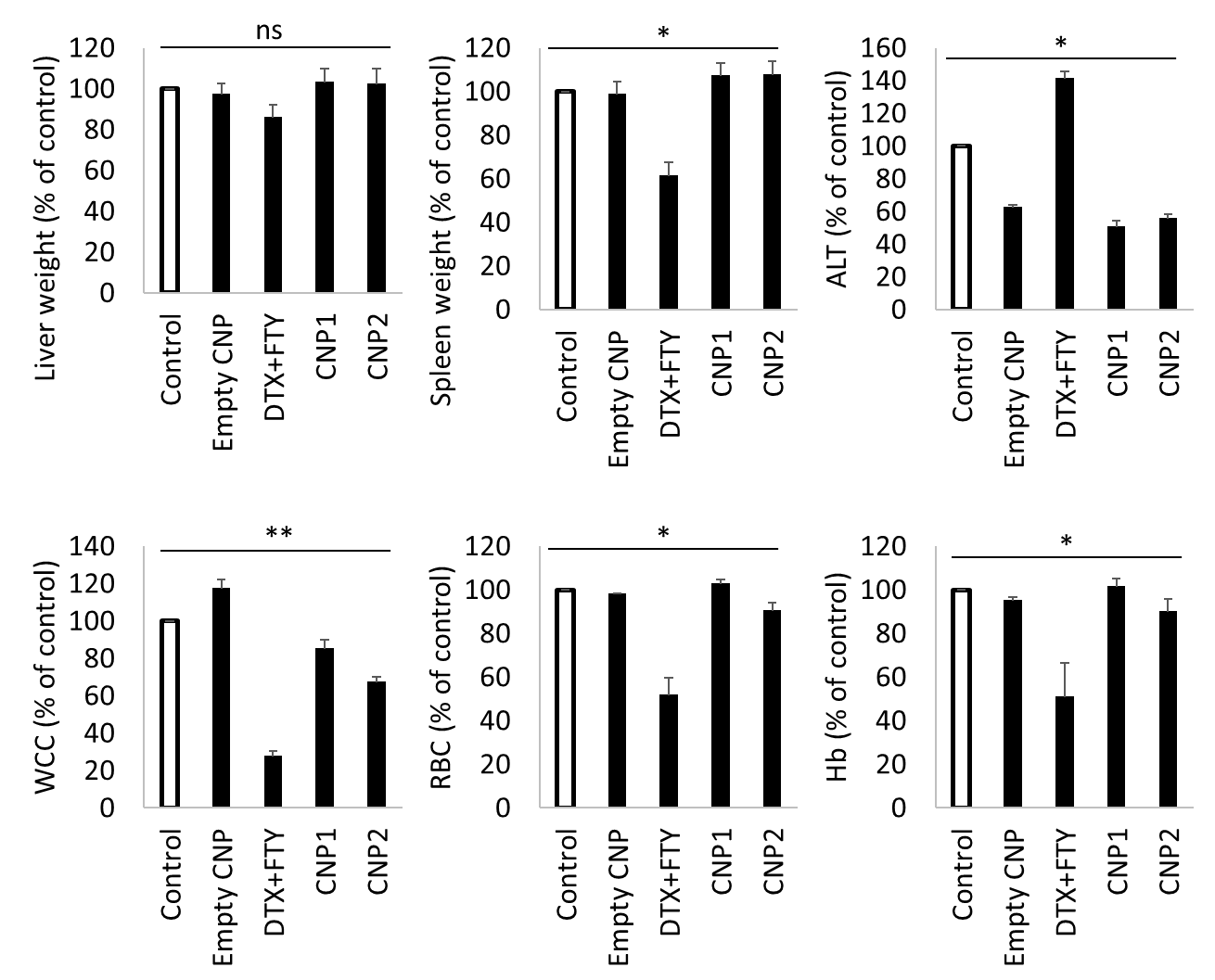 Alshaker et al, Breast Cancer Res Treat 2017 Oct;165(3):531-543